Подходи за изграждане на ИТ инфраструктури с бизнес приложение
Икономии от мащаба
Под Икономии от мащаба се разбира по-ефективна или по-ниска цена на услугата, когато тя се реализира в по-голям мащаб. Това предимство на разходите е важно предимство за ИТ инфраструктурите реализирани в изчислителният облак.
Капиталови разходи (CapEx) спрямо оперативни разходи (OpEx)
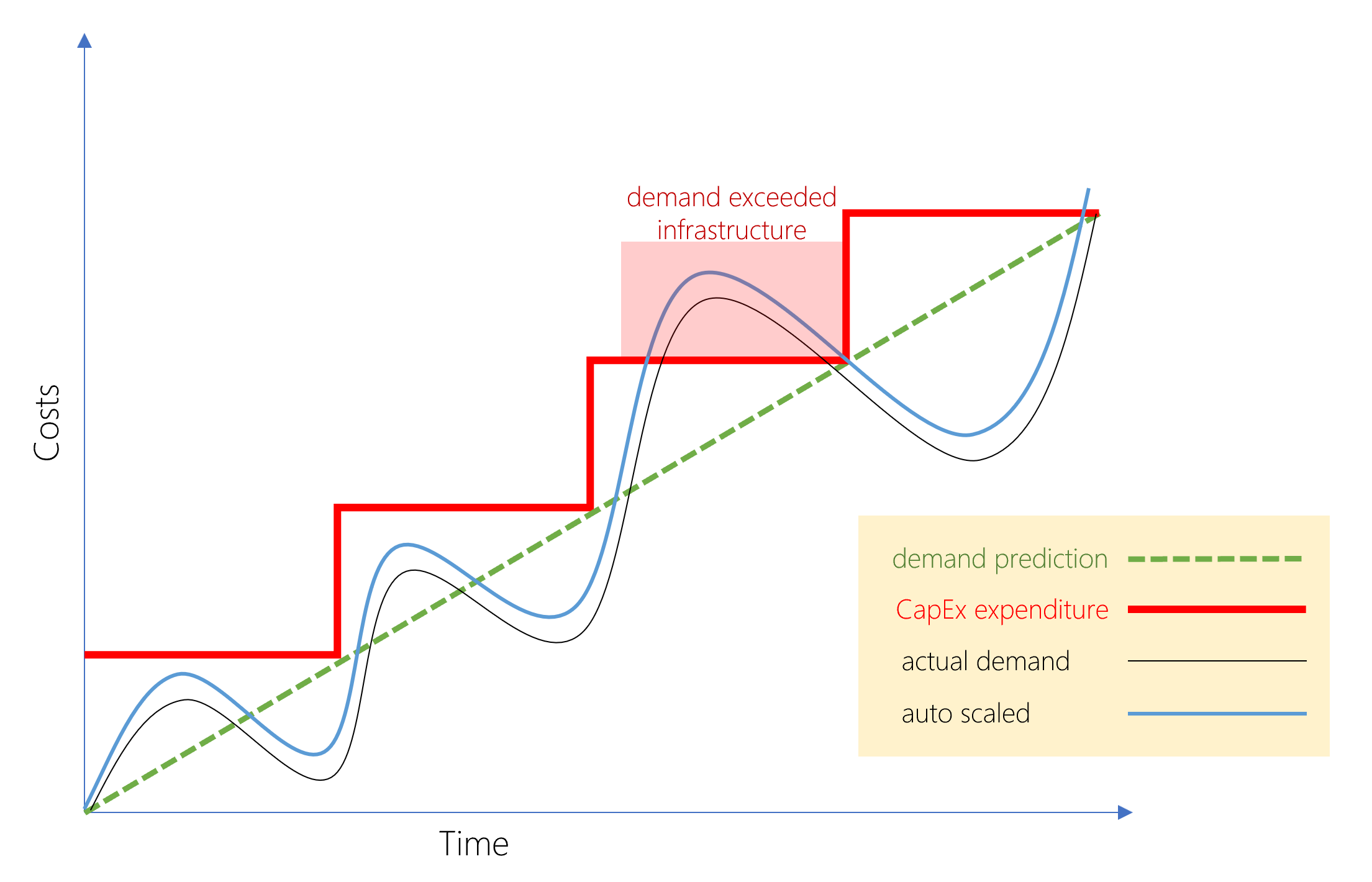 Капиталови разходи (CapEx) спрямо оперативни разходи (OpEx)
Услуги, свързани с облачен компютинг
Диаграма, сравняваща трите архитектурни подхода за изграждане на базирана в изчислителен облак ИТ инфраструктура
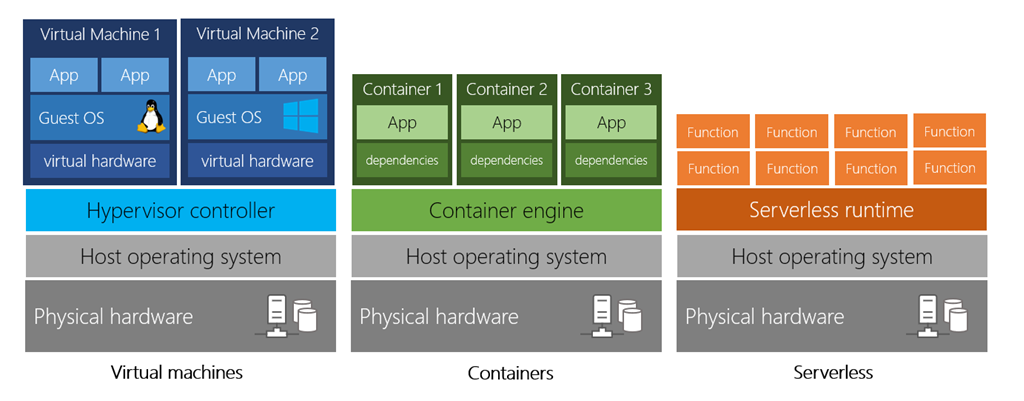 Условия и изисквания за съответствие
Доколко е съвместим доставчикът на услуги в облака, когато става въпрос за работа с чувствителни данни?
Доколко са съвместими услугите, предлагани от доставчика на облак с приложимите за вашата ИТ инфраструктура регулации?
Как мога да прилагам собствени решения за ИТ инфраструктурата базирана на решения в изчислителен облак, за сценарии в които имат изисквания за акредитация или съответствие с регулация?
Какви са условията на декларацията за поверителност за доставчика?
Някои основни стандарти за съответствие
General Data Protection Regulation (GDPR). 
EU Model Clauses. 
Health Insurance Portability and Accountability Act (HIPAA). 
International Organization for Standardization (ISO/IEC 27018).
Service Organization Controls (SOC) 1, 2, and 3. 
National Institute of Standards and Technology (NIST) Cybersecurity Framework (CSF). 
UK Government G-Cloud.
Методи за изграждане на ИТ инфраструктура в изчислителния облак
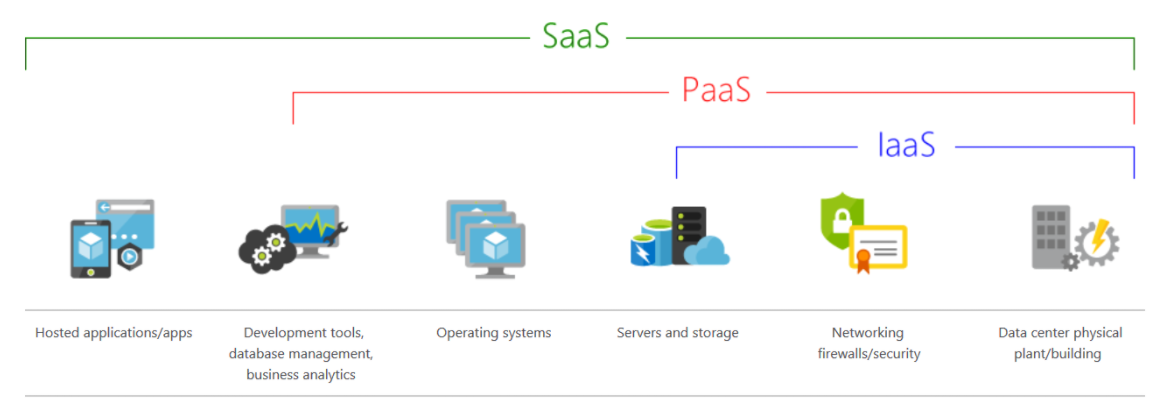 Видове (категории) облачен компютинг
Инфраструктура като услуга (IaaS)
Платформа като услуга (PaaS)
Софтуер като услуга (SaaS)
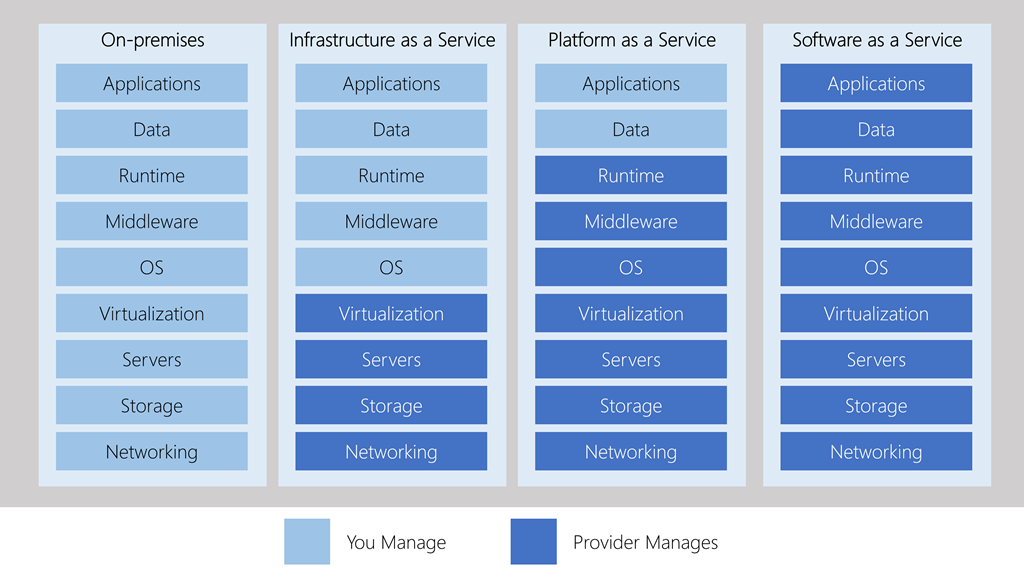 Разпределение на отговорностите